UNIVERSITE AUBE-NOUVELLE
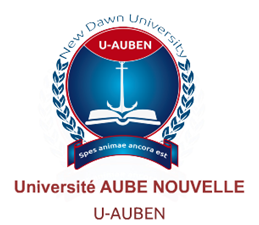 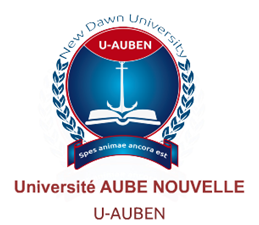 Cours De Système D’informatique De Gestion
PRESENTE PAR  M.RAOUL KIENTEGA
Email : raoulkientegua@gmail.com
Ingénieur de conception en management Des systèmes et réseaux
Site web.raoukientega.eklablog.com
II-2- Notion de système d’information (1/11)
Définition 1
 Un Système d’Information est un ensemble organisé de ressources : matériel, logiciel, personnel, données, 
 procédures… permettant d’acquérir, de stocker, de 
 traiter, communiquer  des informations (sous forme de 
 données, textes, images, sons, etc…) dans et entre les    organisations.
2
Notion de système d’information (2/11)
Définition 2
 On peut donc dire qu’un SI est un ensemble d’individus (informaticiens, comptables, contrôleurs de gestion, assistants administratifs…), d’éléments matériels (ordinateurs, réseaux, panneaux d’affichage…) et d’éléments immatériels
3
Notion de système d’information (3/11)
Définition 2 (suite)
(organisation des informations,  des traitements, règles du Plan comptable…) qui transforment les flux élémentaires d’informations (bons de commande, factures…) en flux d’informations élaborées (bilan, tableau de bord…) afin de permettre la prise de décision.
4
Notion de système d’information (4/11)
Définition




L’objectif principal d’un système d’information (SI) 
   consiste à  restituer l’information à la personne 
   concernée sous une forme appropriée et au moment 
   opportun.
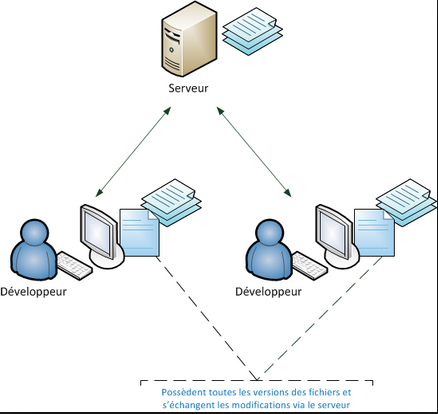 5
Notion de système d’information(5/11)
Ressources (composantes) d’un SI
Ressources humaines 
Les ressources humaines sont composées de    l'ensemble des personnes qui reçoivent, manipulent et 
 émettent de l'information. 
Exemple: les utilisateurs, les informaticiens, les 
   décideurs, etc.
6
Notion de système d’information (6/11)
Ressources (composantes) d’un SI
Ressources matérielles
Les ressources matérielles sont constitués de l'ensemble  des machines, permettant de recevoir, manipuler et émettre de l'information.
7
Notion de système d’information (7/11)
Ressources (composantes) d’un SI
Ressources matérielles
Exemple: ordinateurs, réseaux, unités périphériques, stations de travail, Machines à écrire, machines à calculer, photocopieurs, télécopieurs, …
8
Notion de système d’information (8/11)
Ressources (composantes) d’un SI
Données
Elles matérialisent l’information détenue par l’entreprise. 
Exemple: Toutes les informations, quelle que soit leur    forme de l’entreprise.
9
[Speaker Notes: Exemple :
 Algorithmes de calcul de primes en fonction du chiffre d'affaires réalisé 
procédure administrative d'inscription des étudiants à l'université,]
Notion de système d’information (9/11)
Ressources (composantes) d’un SI
Méthodes
Les méthodes sont l'ensemble des outils de travail et    des règles permettant de résoudre les problèmes de gestion: fiches d’instructions, procédures administratives, modèles, les logiciels.
10
[Speaker Notes: Exemple :
 Algorithmes de calcul de primes en fonction du chiffre d'affaires réalisé 
procédure administrative d'inscription des étudiants à l'université,]